Fetal Membranes
Dr. Saeed Vohra
OBJECTIVES
By the end of the lecture the student should be able to:
List the components of the fetal membranes.
Describe  the stages of development of the components.
Describe the structure and function  of  the components.
Describe  their fate and the possible congenital anomalies.
Components
Umbilical cord (Connecting Stalk)
Amnion
Amniotic Fluid
Yolk Sac
Allantois
Functions
Protection
Nutrition
Respiration
Excretion
Synthesis of Hormones
Umbilical Cord
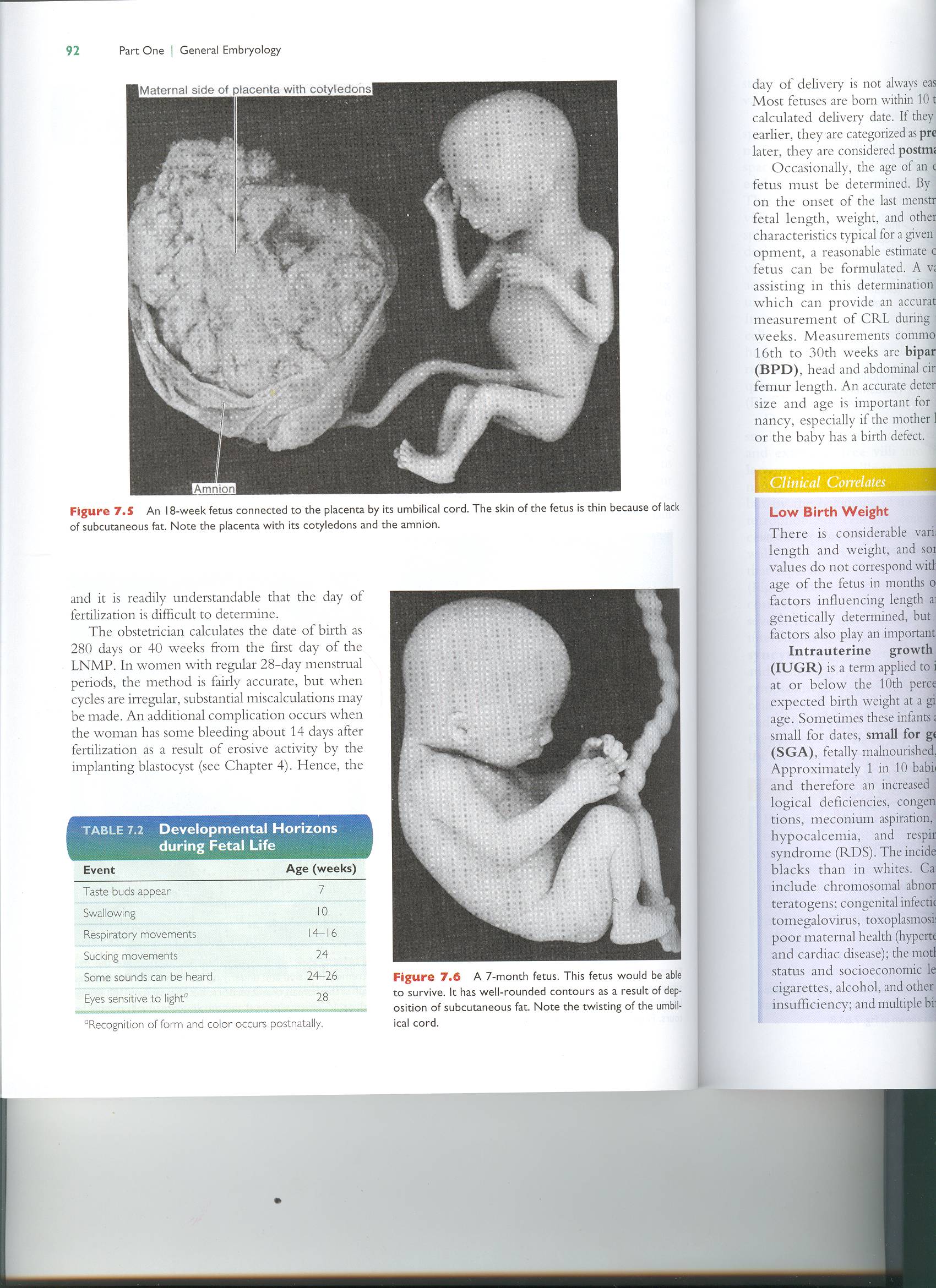 It is a pathway which connects the ventral aspect of  the embryo with the placenta (chorion)
It is a soft tortuous cord measuring (30- 90) cm in length (average 55) ,(1-2) cm in diameter.
It has a smooth surface because it is covered by the amnion
Structure of Umbilical Cord
1-Connecting stalk: 
Alantois + two Umbilical arteries + two Umbilical veins)
The extra embryonic mesoderm forms Wharton’s jelly
2-Yolk stalk (Vitello-intestinal duct):
A narrow, elongated duct which connects gut to yolk sac 
It contains Vitelline Vessels
Later on , it is obliterated and the vitelline vessels disappear.
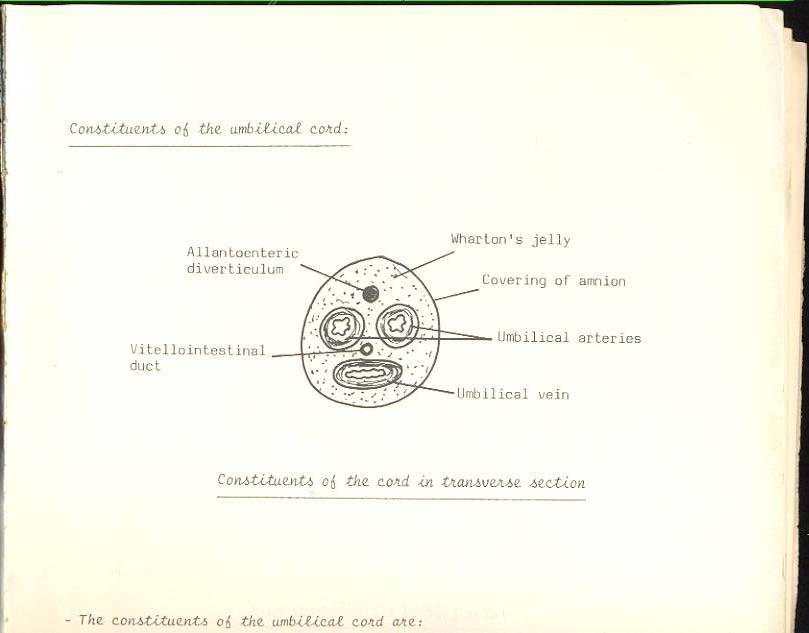 Attachment of Umbilical Cord
Normally, it is attached to a point near the centre of the  fetal surface of the placenta
Anomalies of Umbilical Cord
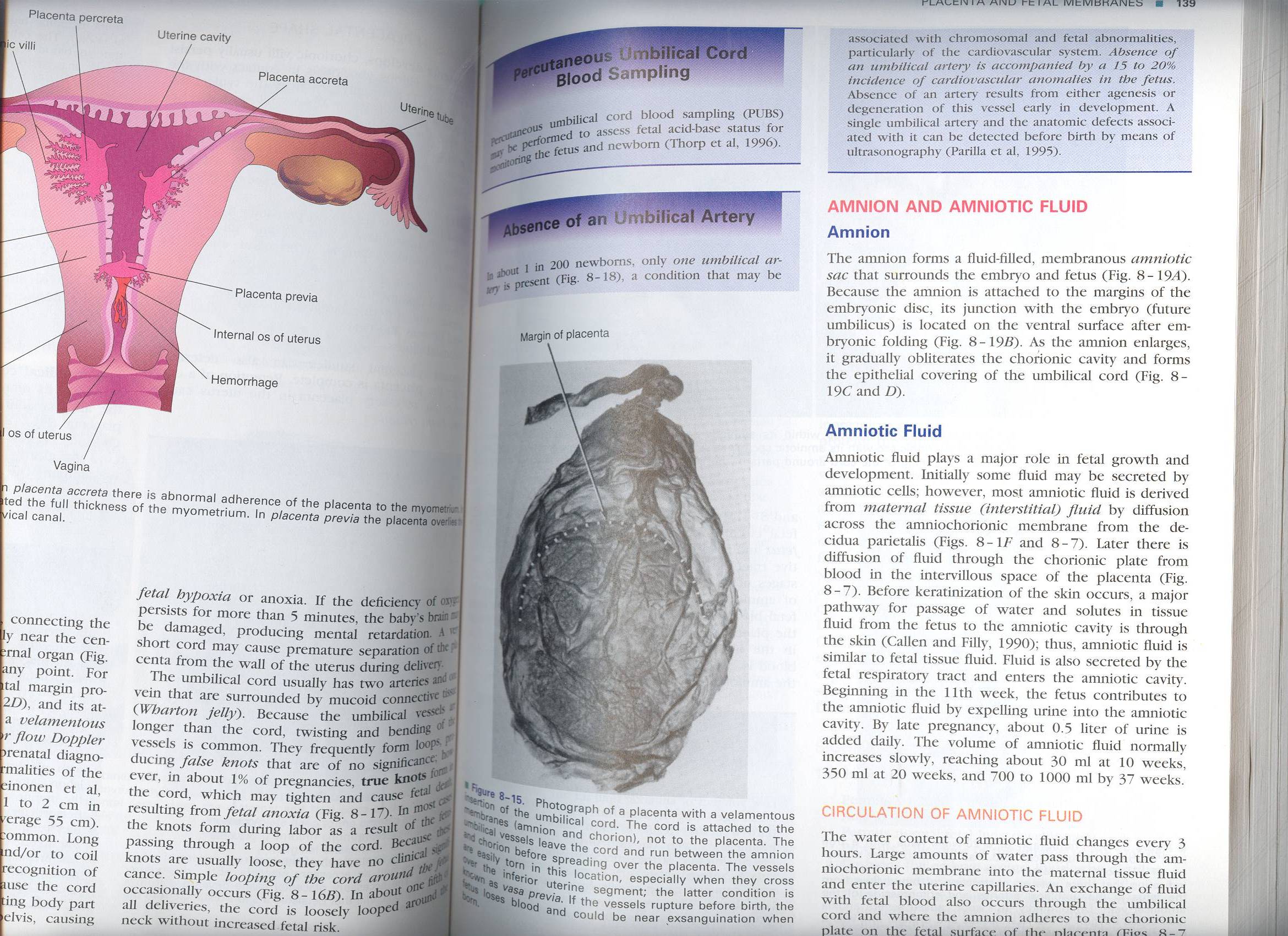 (1) Abnormal Attachment:
a-Battledore placenta : 
The UC is attached to the margin of the placenta (it is not dangerous). 
b-Velamentous insertion of the cord : 
UC is attached to the amnion  away from placenta, (It is dangerous to the fetus due to rupture of blood vessels during labor)
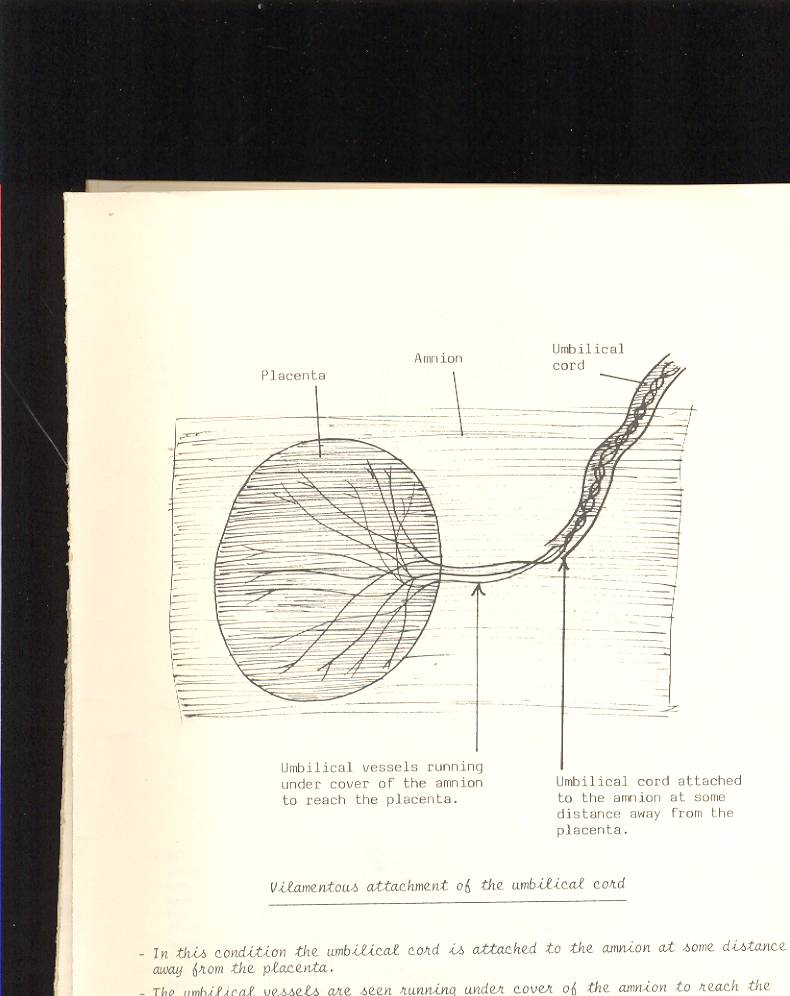 (2) Abnormalities in Length:
a-Very Long Cord: 
It is dangerous , it may surround  the neck of the fetus and causes its death. 
b-Very Short Cord: 
It is dangerous because it may cause premature separation of placenta, or the cord itself may rupture
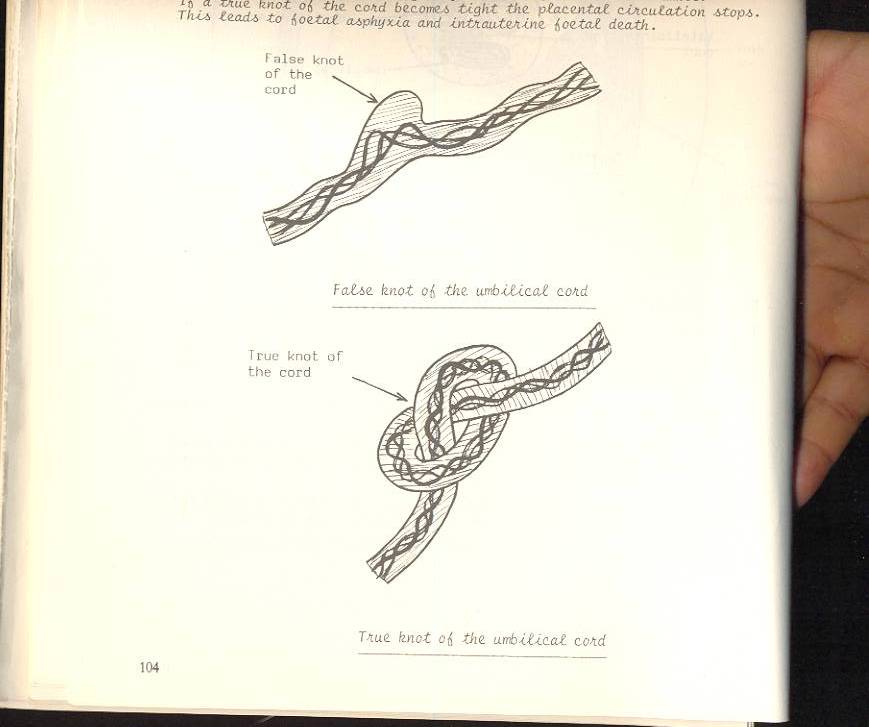 (3) False and True knots of umbilical cord:                                                                  a-False knots: 
UC looks tortuous due to twisting of umbilical vessels (umbilical vessels are longer than the cord), these knots are normal and do not cause any harm to the fetus 
b-True knots:
Are rare (1%) of pregnancy, but very dangerous because they may cause obstruction to blood flow in umbilical vessels, leading to fetal anoxia & fetal death
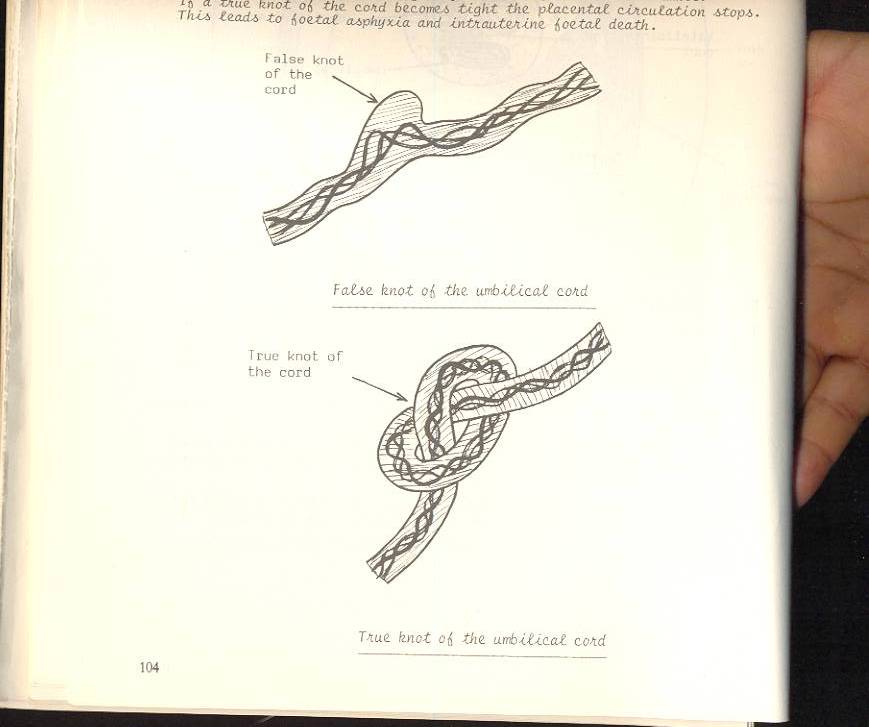 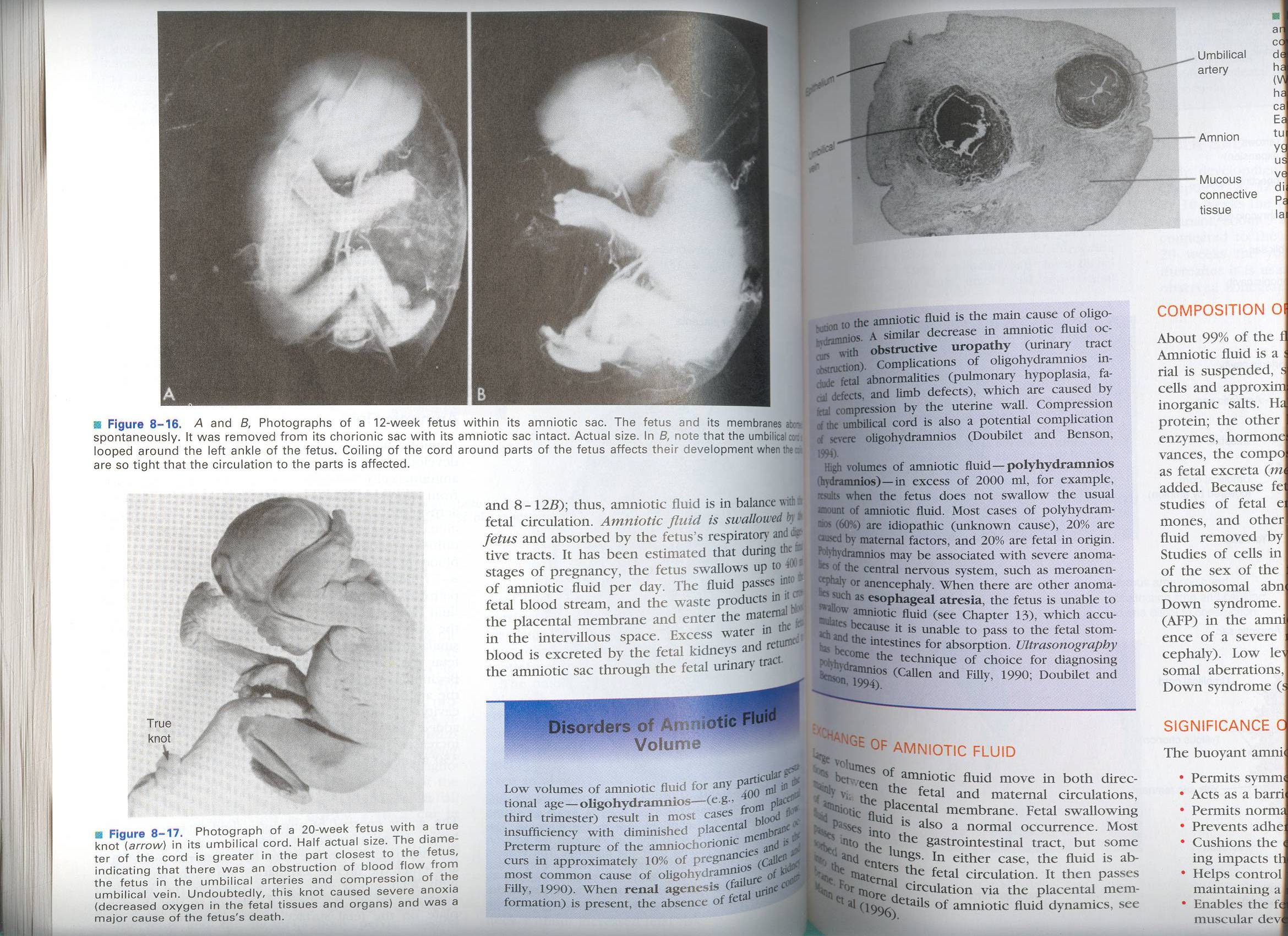 True Knots in 20-weeks  fetus
Allantois
3rd week:   Appears as a diverticulum from caudal wall of Y.S. that extends into connecting stalk.   
2nd month: Its extra-  embryonic part degenerates.  
3rd month:  Its intra-embryonic part extends from UB to UC as thick tube , ‘(urachus) ’
After birth: the urachus   is obliterated and fibrosed  to form median umbilical ligament, that extends  from apex of UB to umbilicus.
Functions of Allantois
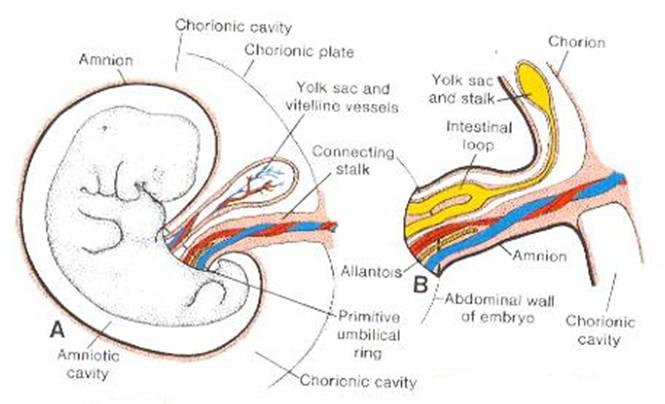 Blood formation in its wall during 3rd to 5th week.
Its blood vessels persist  as the umbilical vein & arteries.
Yolk Sac
It is essential in the transfer of nutrients to  the embryo during  2nd & 3rd weeks, when the uteroplacental circulation is not established.
It does not contain any yolk.
Its development passes through three stages:
Primary yolk sac.
Secondary yolk sac.
Defenitive yolk sac.
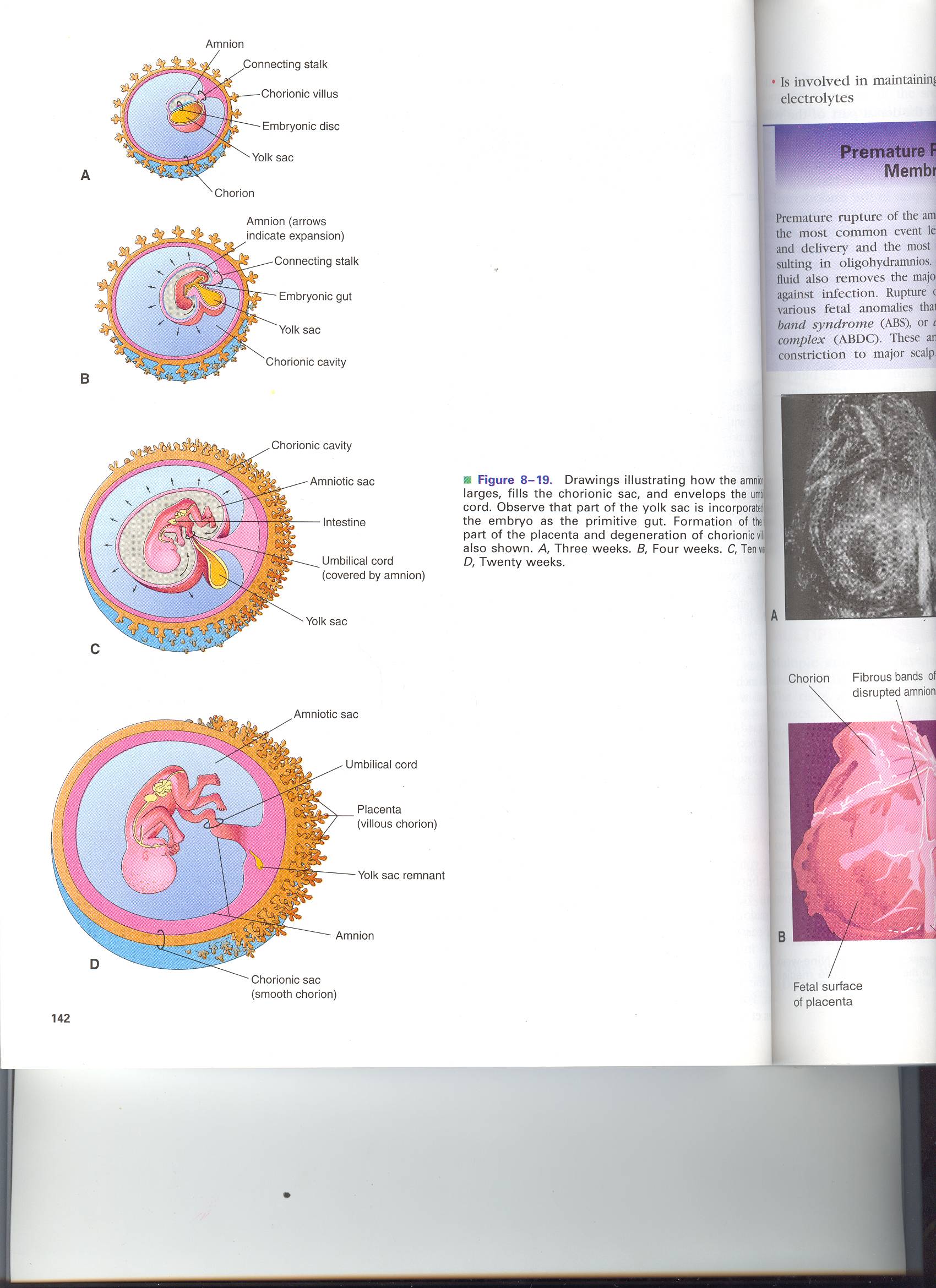 Primary Yolk Sac
Appears  in  the Blastocyst stage at 10-days, it lies ventral to  the embryonic plate. 
Its roof is formed by  hypoblast (primary endoderm),  
Its wall is formed by exocoelomic membrane, it lines the inner surface of the cytotrophoblast, and separated from it by the extraembryonic mesoderm
Secondary Yolk Sac
Appears in  the chorionic vesicle stage
Its roof is formed by hypoblast (embryonic endoderm), its wall is formed  by exocoelomic membrane + inner layer (splanchnic layer) of the extraembryonic mesoderm.
At day 16: a diverticulum appears from its  dorsocaudal end (Allantois) into the substance of  the connecting stalk
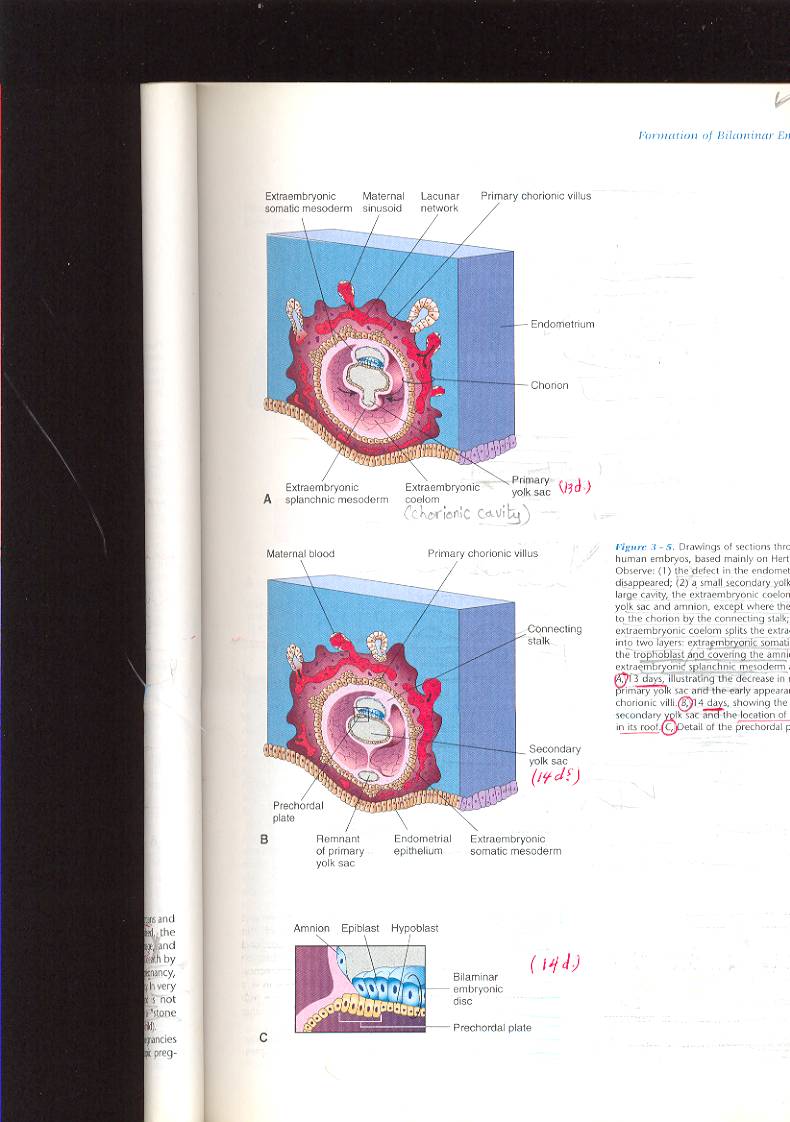 Definitive Yolk Sac
After folding, part  of Yolk Sac is enclosed within the embryo to form the Gut (Foregut, Midgut & Hindgut).
The remainder of Yolk Sac that remains outside the embryo becomes the Definitive Yolk Sac
The midgut is temporarily connected to Definitive Yolk Sac by a narrow duct Vitello-intestinal duct  (Yolk stalk), which is incorporated inside the umbilical cord. 
This is fibrosed and degenerated by  the end of (6th week)
Functions of Yolk Sac
3rd week: 
 (a) Blood formationt
First formed in the extra-embryonic mesoderm covering the wall of  the yolk sac, until hemopoietic activity begins in the liver during 6th week
4th week: endoderm of yolk sac is incorporated into the embryo to form primordial gut
Epithelium of Respiratory system &G.I.T.
(b)Primordial germ cells in the endodermal lining of the wall of caudal end of the yolk sac migrate into the developing sex glands to differentiate into germ cells (spermatogonia or oogonia)
Fate of Yolk Sac
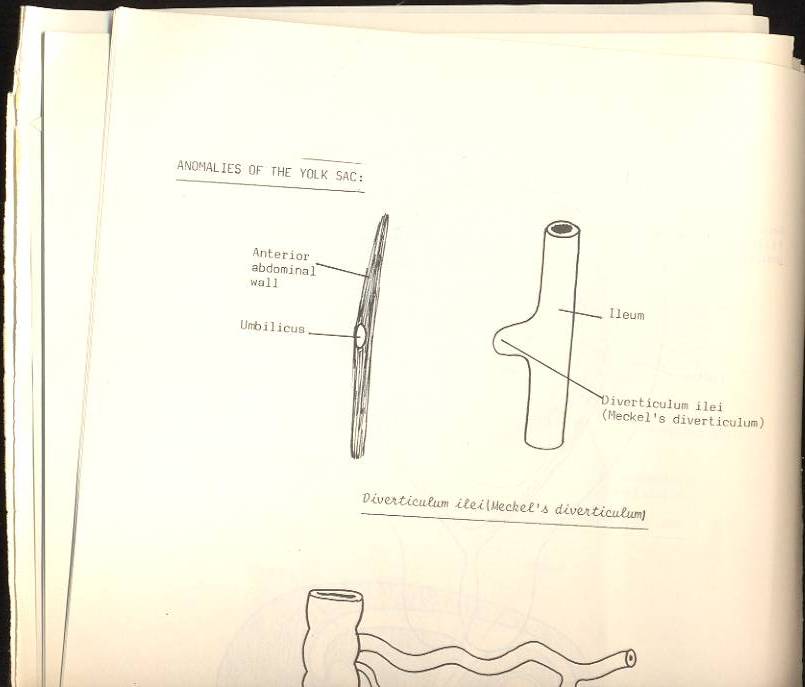 Yolk stalk  detached from midgut by the  end of 6th week.  In (2%) of adults, its proximal intra-abdominal part persists as ileal diverticulum (Meckel diverticulum).
At 10 week, small definitive yolk sac lies in the chorionic cavity between amniotic & chorionic sacs     
At 20 weeks, as pregnancy advances, definitive yolk sac atrophies and becomes a very small cyst.
In unusual cases, it persists under the amnion near the attachment of Umbilical cord, on  the fetal surface of the placenta. Its persistence is of no significance
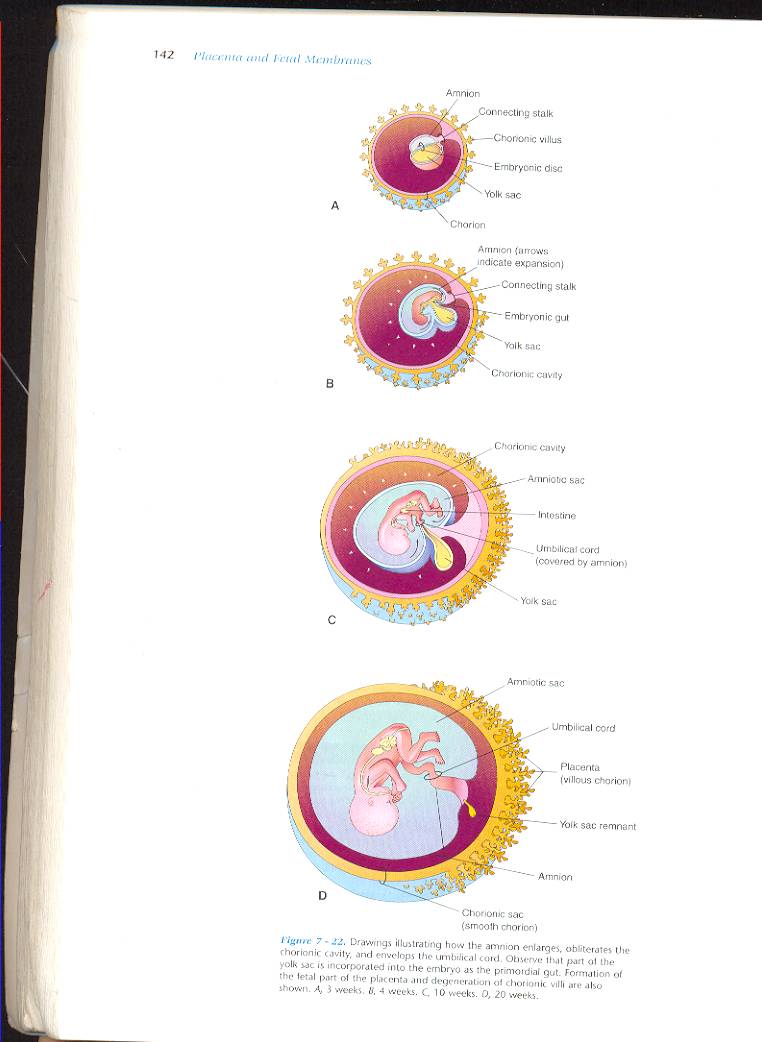 Amnion
It is a  thin, transparent & tough  fluid-filled, membranous sac surrounding the embryo.
At First : It is seen as a small cavity lying dorsal to  the embryonic plate.
At Stage of Chorionic Vesicle: The amnion becomes separated  from the chorion by  chorionic cavity or extra embryonic coelom.  
After Folding: the amnion expands  greatly and is becomes on the ventral surface of the embryo. 
As a result of expansion of the amnion,  the extra embryonic coelom  is gradually obliterated and amnion  forms the epithelial  covering  of umbilical cord.
Amniotic Fluid
It is a watery fluid  inside the amniotic cavity (sac). 
It has a major role in fetal growth & development
It increases slowly, to become (700-1000) ml by  full term (37) weeks.
Composition:
99% of amniotic fluid is water
It contains un-dissolved material of desquamated fetal epithelial cells + organic + inorganic salts
As pregnancy advances, composition of amniotic fluid changes as fetal excreta (meconium = fetal feces & urine) are added
Sources of amniotic fluid
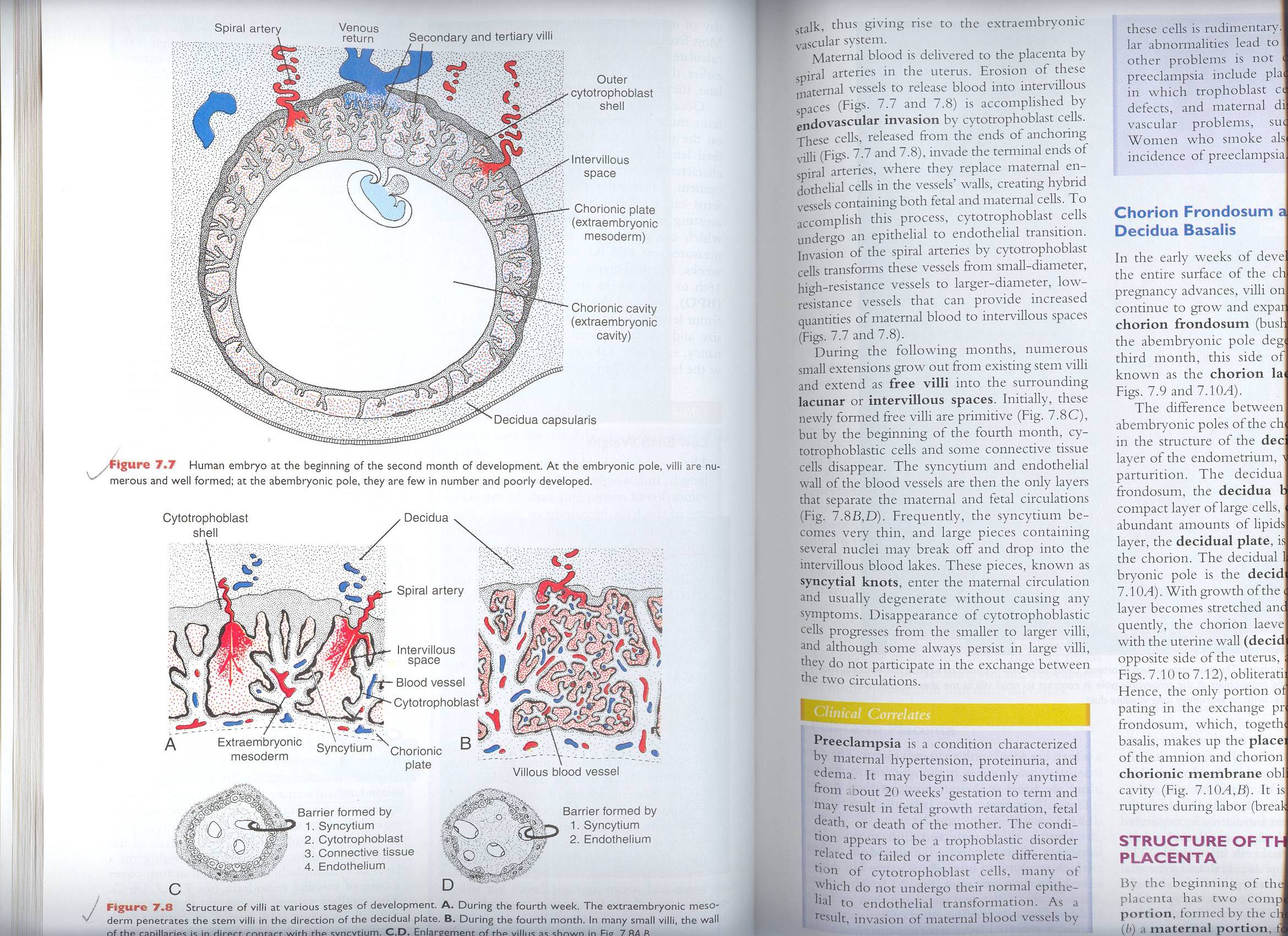 Fetal  & Maternal Sources:
Initially, some amniotic fluid is secreted by amniotic cells. 
Most of fluid is derived from Maternal tissue by:             
 1-Diffusion across amnio-chorionic membrane from placenta. 
2-Diffusion across chorionic plate (chorionic wall related to placenta) from the maternal blood in the  intervillous spaces. 
Later, it is derived from Fetus through: 
Skin, Fetal Respiratory Tract & mostly by Excreting Urine (at beginning of 11th week)
Functions of amniotic fluid
Provides  symmetrical external growth of  the embryo
Acts as a barrier to infection (it is an aseptic medium)
Permits normal fetal lung development
Prevents adherence of embryo to amnion
It  protects  embryo against external injuries
Keeps the fetal body temperature constant
Allows the embryo to move freely, aiding muscular development in the limbs
It is involved in maintaining homeostasis of fluids & electrolytes
It permits  studies on fetal enzymes, hormones and diagnosis of fetal sex and chromosomal abnormalities
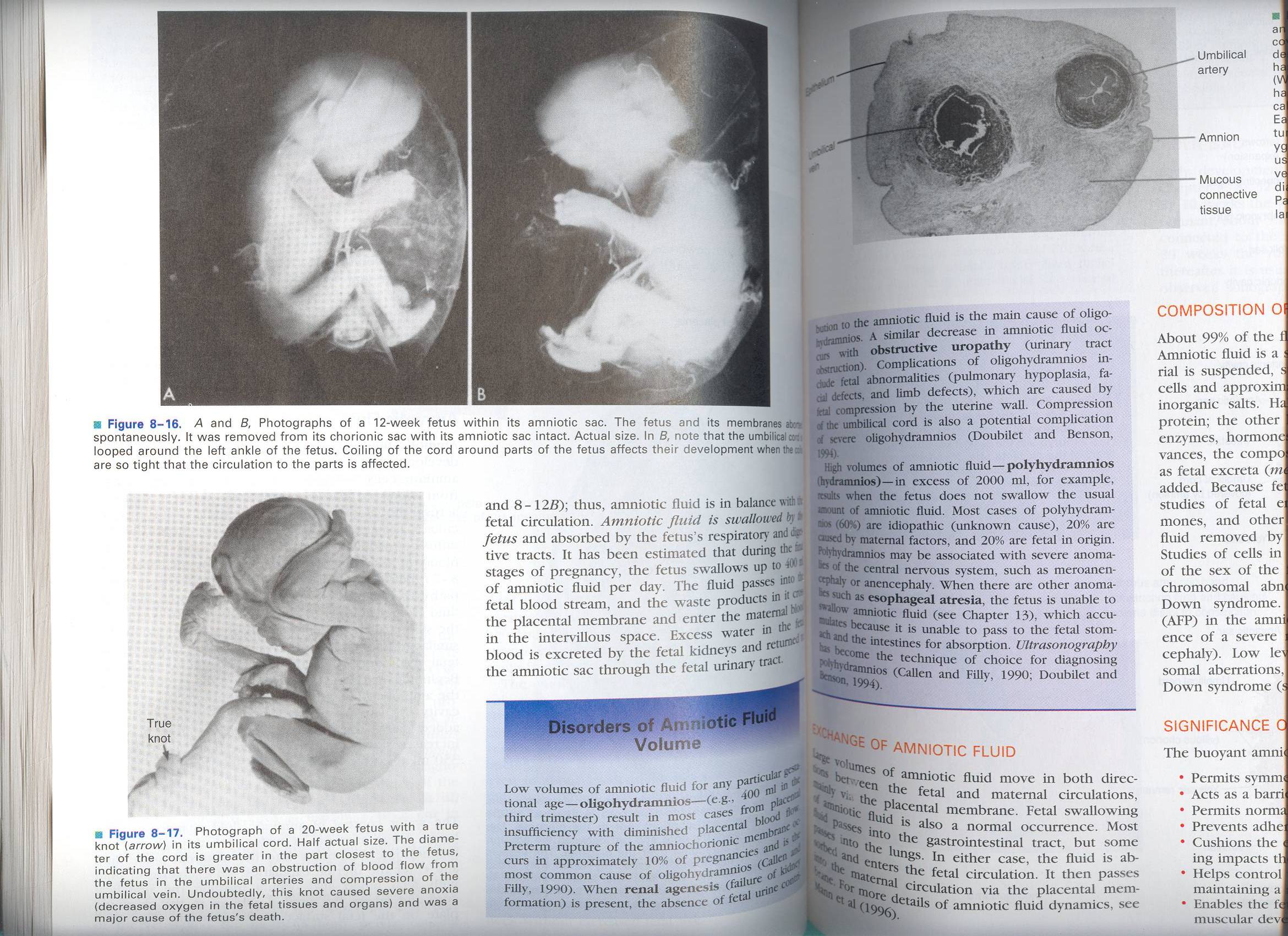 Circulation & Fate of amniotic fluid
Amniotic fluid  remains constant & in balance
--Most of fluid is swallowed and few passes into lungs by fetus, and absorbed into fetal blood, where it is metabolised 
-- Part of fluid  passes through placental membrane into maternal blood in intervillus space, 
Other part of fluid  is excreted by fetal kidneys into amniotic sac
Anomalies of Volume of Amniotic Fluid
(1) Oligohydramnios:
The volume is less than ½ liters
Causes :
Placental insufficiency with low placental blood flow 
Preterm rupture of amnio-chorionic membrane occurs in 10% of pregnancies
Renal Agenesis (failure of kidney development)
Obstructive Uropathy (urinary tract obstruction) lead to absence of fetal urine (the main source)
Complications : 
Fetal abnormalities (pulmonary, facial & limb defects)
(2) Polyhydramnios (Hydramnios):
The volume is more than 2 liters,  it is diagnosed by Ultrasonography.  
Causes 
Fetal ( 1-20% ) : Esophageal atresia. 
Maternal (2-20%) : defects in maternal circulation. 
Idiopathic (3-60%)
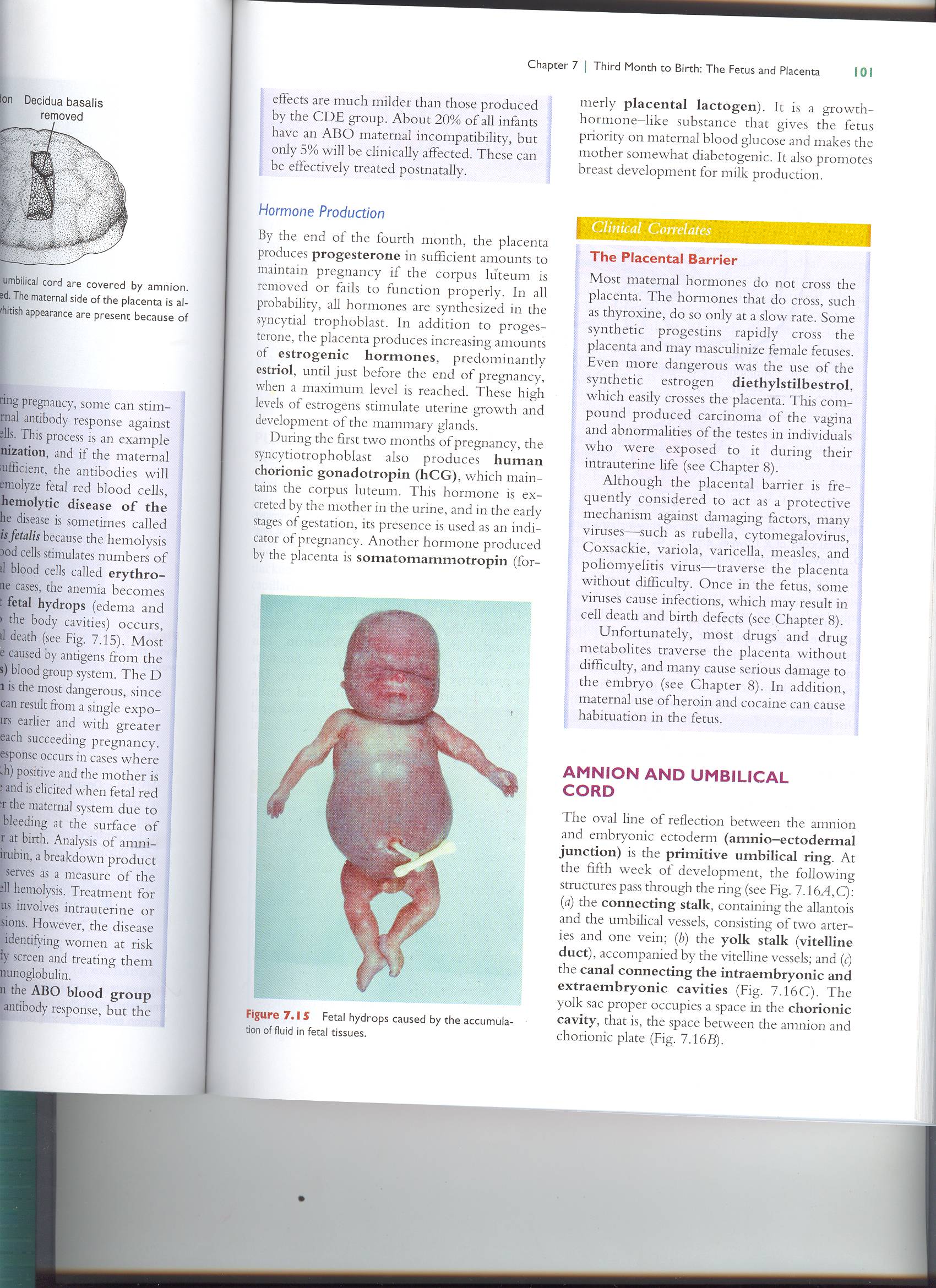 Thank you